Warm Ups Chapter 12
Warm Up 12 (1 of 3)#
List everything you know about DNA
Test Review 11#
Rewrite all questions you missed up to 10.  Answer them completely with a short explanation why
Or
2.  Rewrite all questions you missed +    	important questions up to 10 	questions with an explanation why
Table of Contents
[Speaker Notes: Warm Up Chapter 12
38
Test 11 Review
39
Notes 12.1 DNA discovery
40]
Warm Up (2/3)#
Draw out how Hershey- Chase or Griffith and Avery proved that it was DNA not proteins that was the genetic material
Notebook Grade Sheet#
Table of Contents#
Warm Up 12 (3 of 3)#
Diagram DNA Replication	
Label the following parts
Helicase
Replication Fork
DNA Polymerase
Old Strand / New Strand
Use Base Letters to show you understand Complementary bases
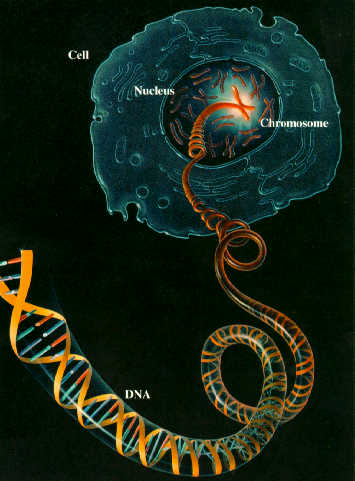 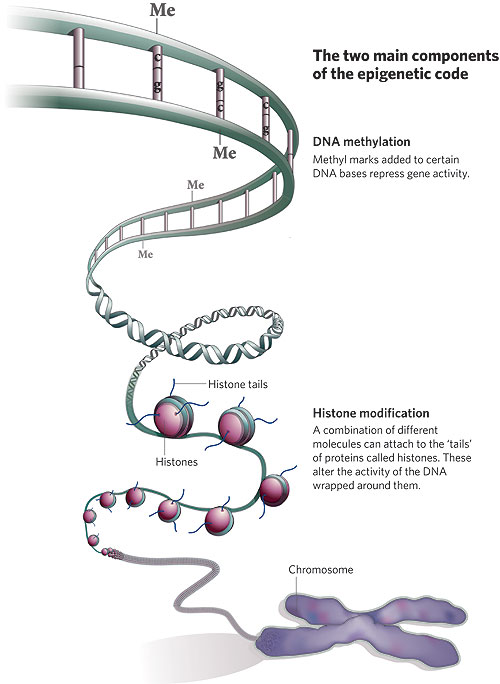 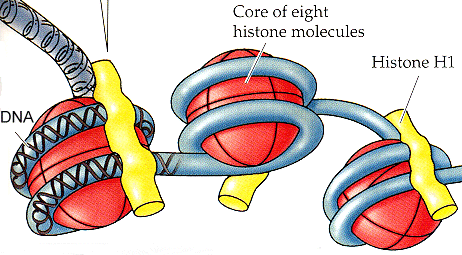 Warm Up 12 (3/3)
List and Explain the 4 major steps to extracting your DNA (use words like lysis, protease, nucleus, harvest cells, salt, membranes, precipitate, alcohol, etc..)
Do liver cells and check cells contain the same DNA?  Explain how they would have different functions!
Table of Contents
Warm Up 12 (2/3)
Using Page 303 find the Amino Acid
UUC
UAC
3.  DNA:     TTCAGCCCGAATTTTACT
mRNA:
Amino A:
4.  Tryptophan, Histidine, Methionine, Lysine – State the mRNA and then the DNA sequence (possible)